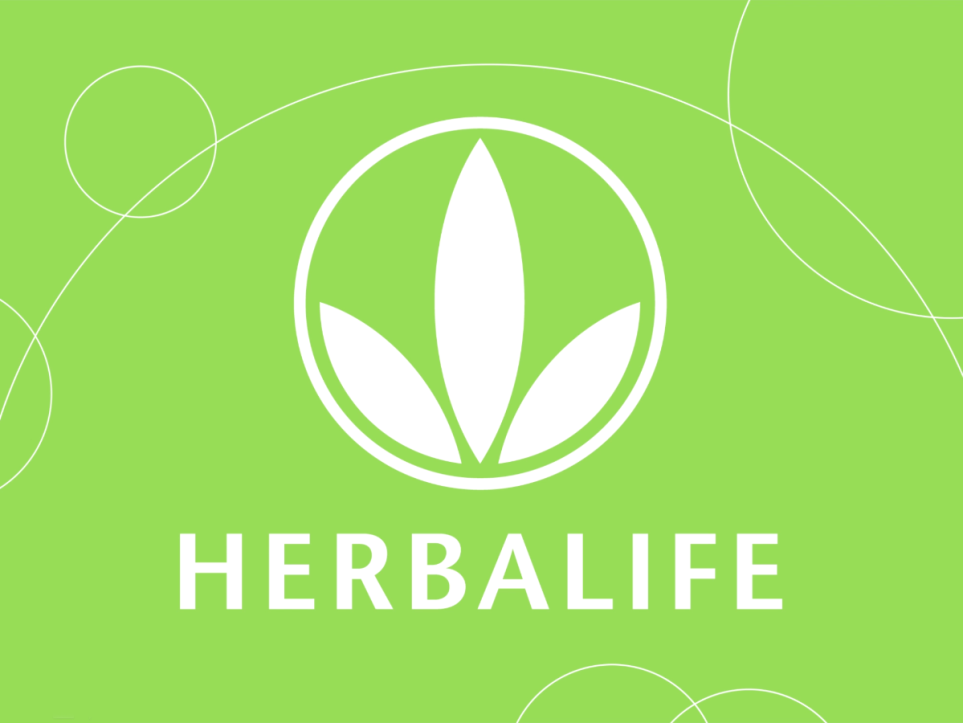 Teil 10: 
BOTSCHAFTER PROGRAMM
& HERBALIFE Mitgliedschaft
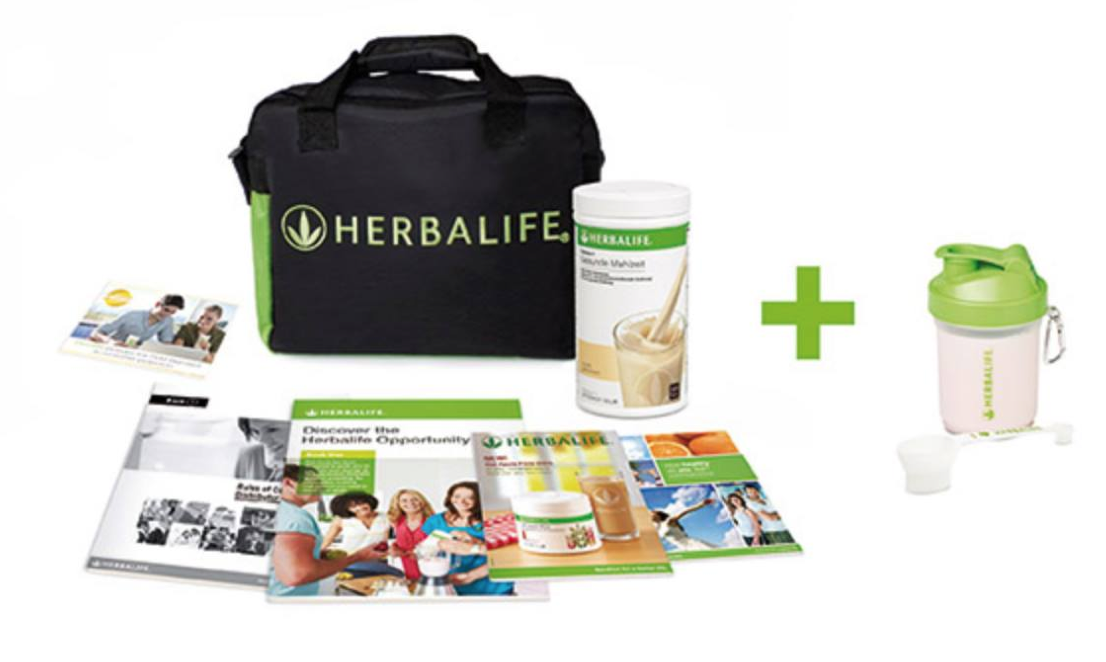